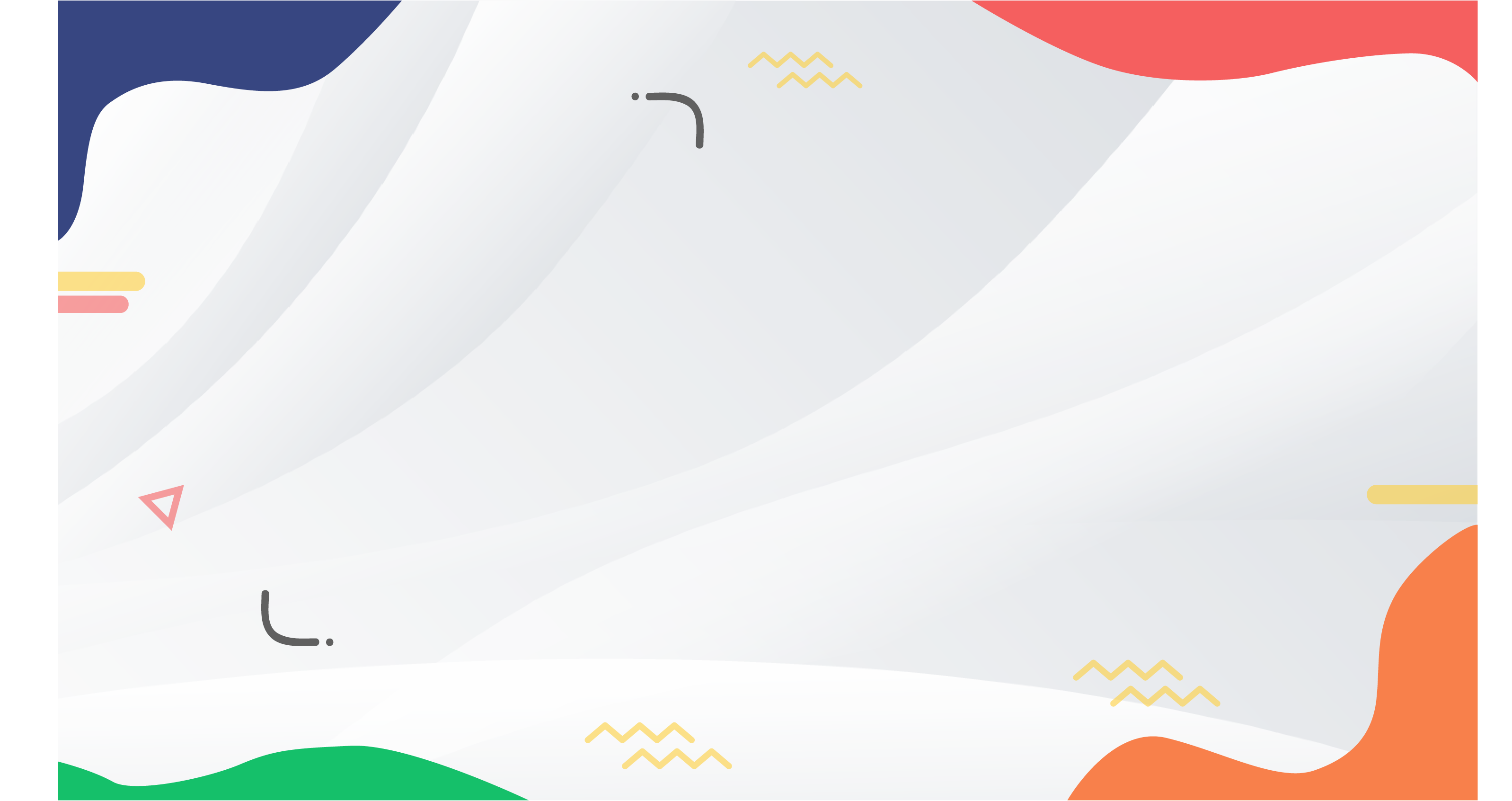 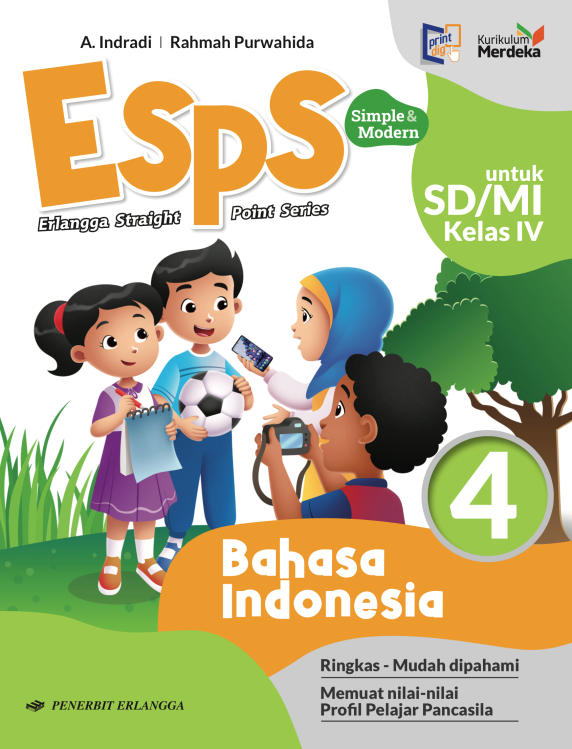 MEDIA MENGAJAR
Bahasa Indonesia
UNTUK SD/MI KELAS 4
BAB 1
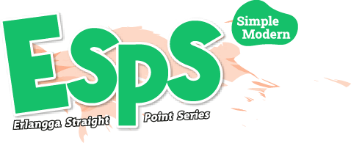 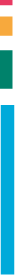 AKU TUMBUH BESAR
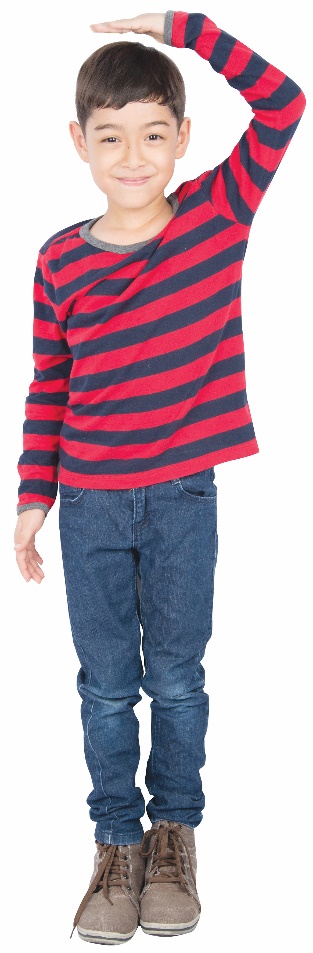 TUJUAN PEMBELAJARAN:
menyebutkan tokoh, permasalahan, dan informasi dari cerita yang dibaca;
menyampaikan pendapat secara lisan tentang tokoh, permasalahan, dan informasi dari cerita yang dibaca;
menjelaskan informasi dari teks informatif yang disimak;
menuliskan makna kosakata baru dan kelas katanya berdasarkan teks;
mengidentifikasi kalimat transitif dan intransitif pada teks narasi yang dibaca;
menulis teks narasi menggunakan kalimat transitif dan intransitif serta tanda baca sesuai dengan ejaan bahasa Indonesia.
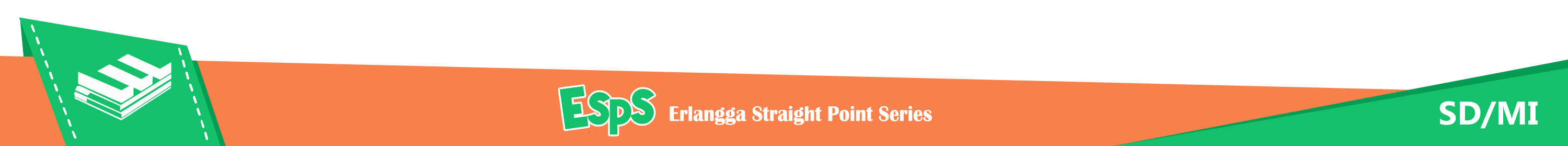 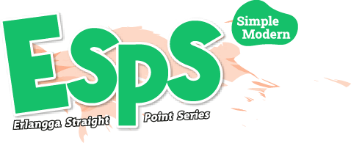 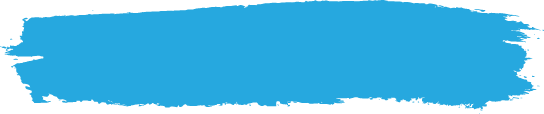 Informasi, Tokoh, dan Permasalahan dalam Cerita
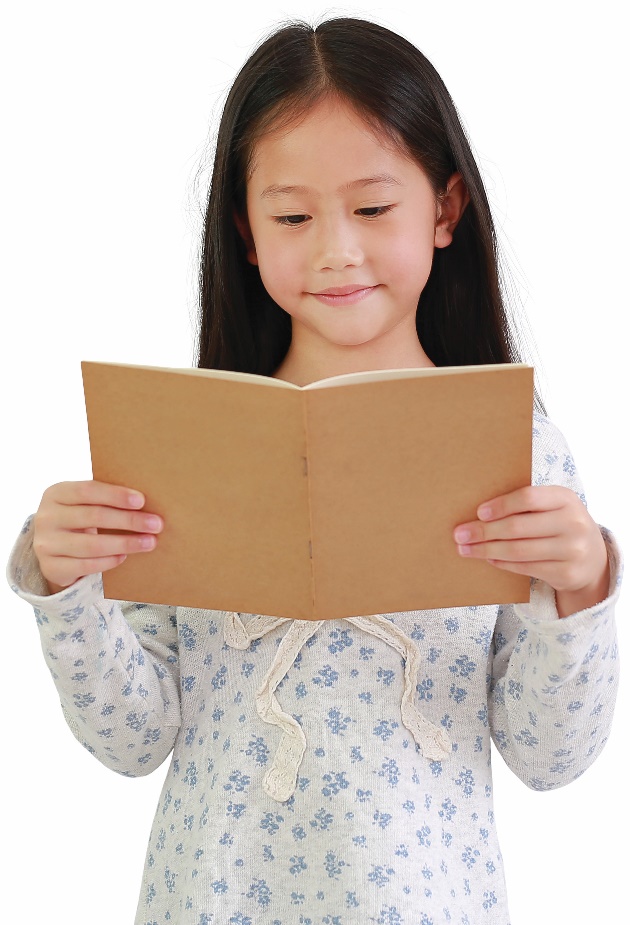 Setiap cerita bersisi informasi dan unsur pembangunan, seperti tokoh dan konflik. Tokoh adalah pelaku dalam cerita. Tokoh dalam cerita tidak hanya manusia, tetapi hewan dan benda. Tokoh memiliki sifat atau watak tertentu. Misalnya, baik hati, pemaaf, penyabar, atau pemarah.

Konflik adalah permasalahan dalam cerita. Konflik atau permasalahan dalam cerita dapat dibagi menjadi dua, yaitu:
Permasalahan yang terjadi antara dua tokoh atau lebih.
Permasalahan batin antara seorang tokoh dan dirinya sendiri.
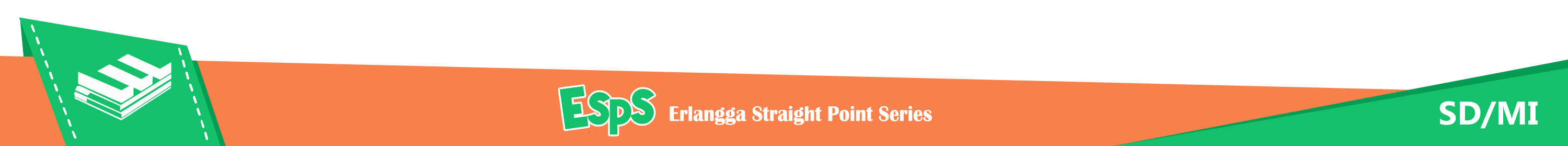 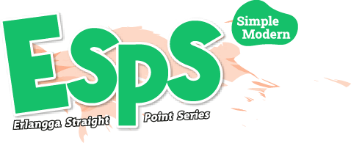 Cara Menjelaskan Tokoh dan Permasalahan dalam Cerita
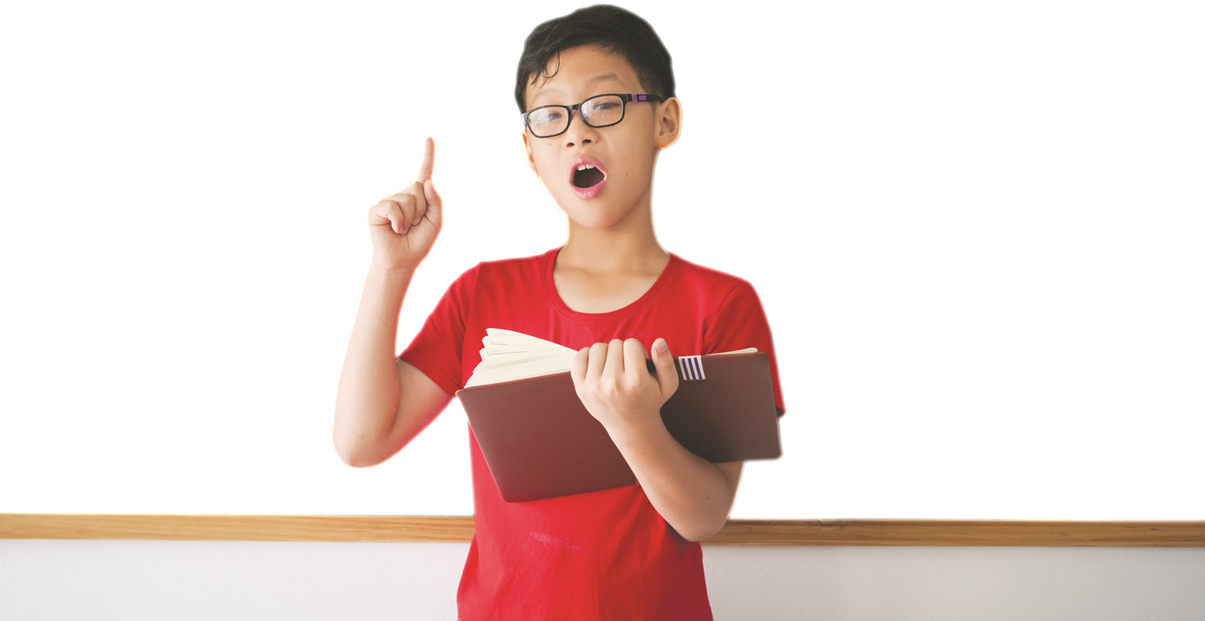 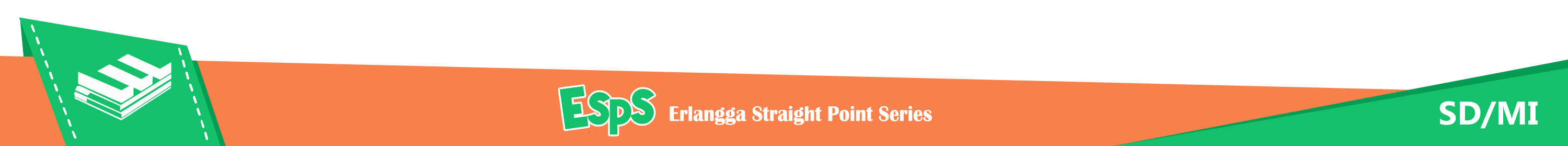 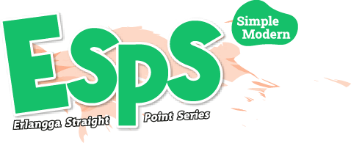 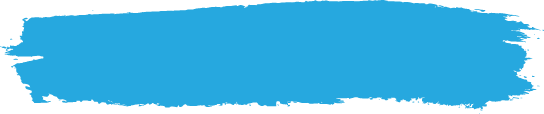 Informasi dari Teks Informatif
Teks informatif berisi informasi berdasarkan fakta atau kenyataan. Cara memperoleh informasi dari teks informatif yang disimak:
Simaklah teks dengan saksama.
Catatlah informasi penting dari teks yang didengar.
Jawablah pertanyaan yang diberikan sesuai dengan informasi yang didengar.
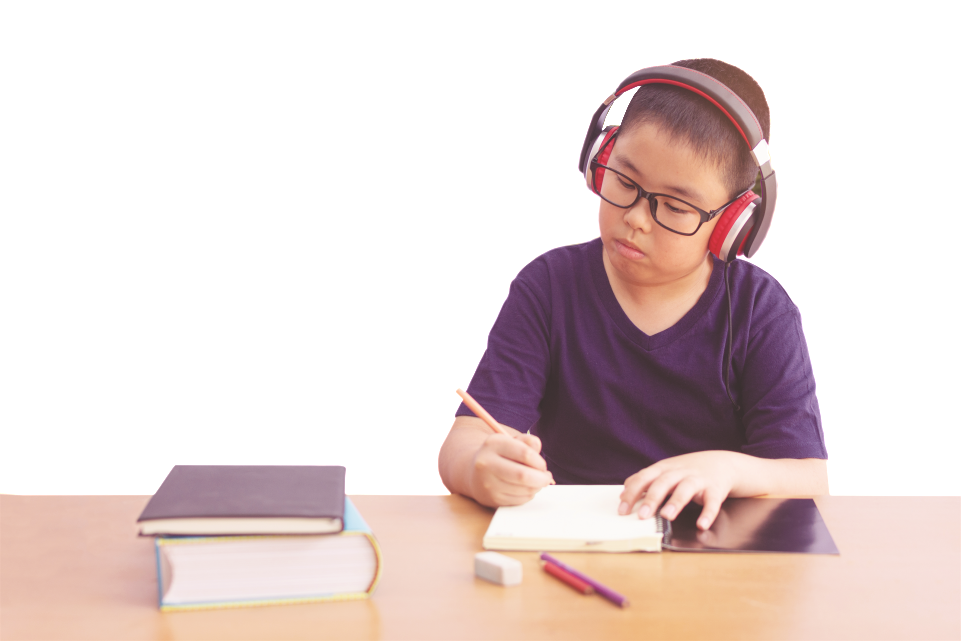 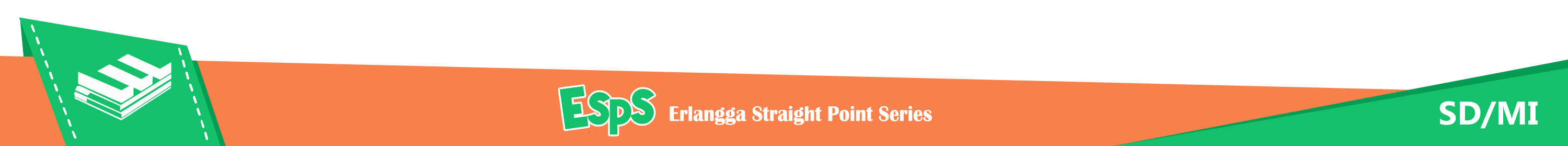 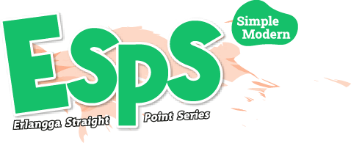 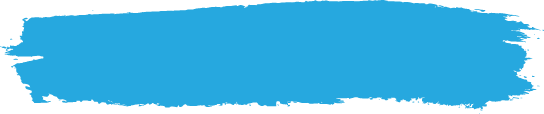 Makna dan Kelas Kata
Berikut cara mencari makna kata menggunakan KBBI.
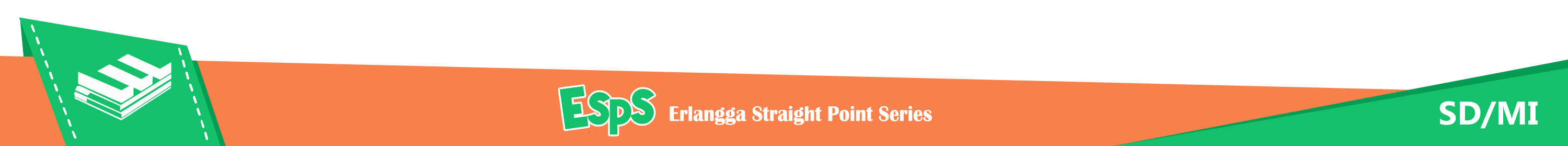 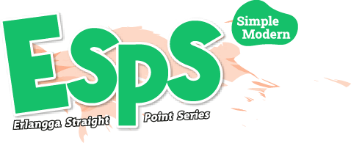 Kelas kata adalah golongan kata, seperti kata kerja atau verba (v), benda atau nomina (n), dan sifat atau adjektiva (a). Dalam kamus, kelas kata tertulis sebelum makna kata.
Keterangan kelas kata
Asup.an       masukan (biasanya tentang makan, gizi); tambahan
n
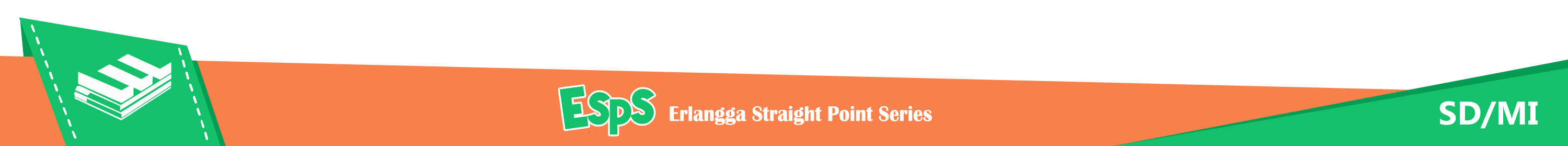 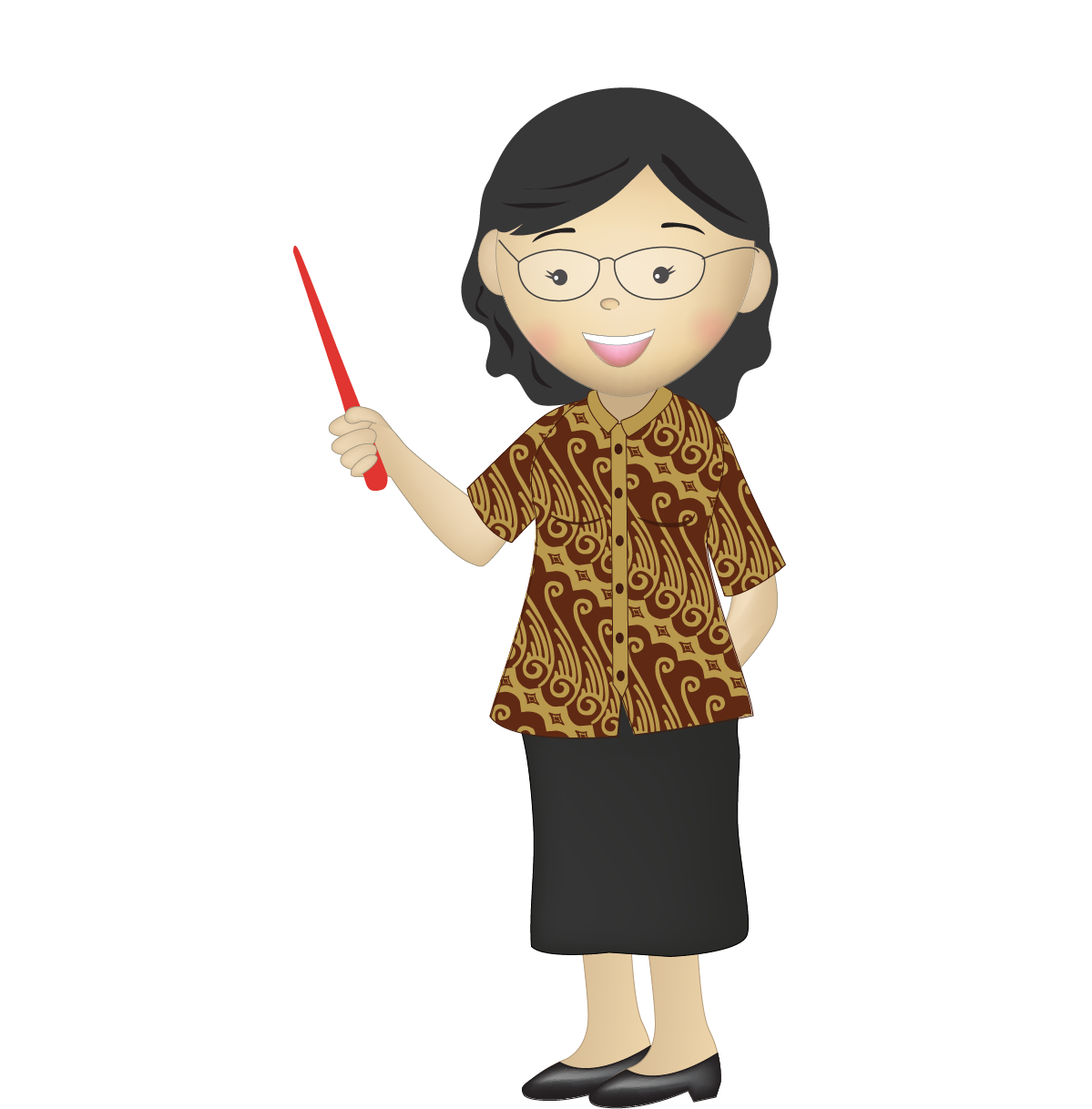 Ayo, perhatikan tayangan video berikut agar kamu lebih memahami cara mencari makna kata dalam KBBI.

Perhatikan dengan saksama, ya.
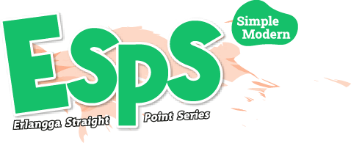 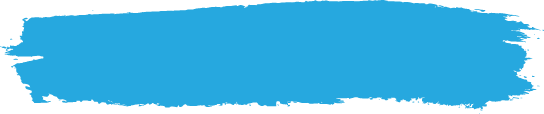 Kalimat Transitif dan Kalimat Intransitif
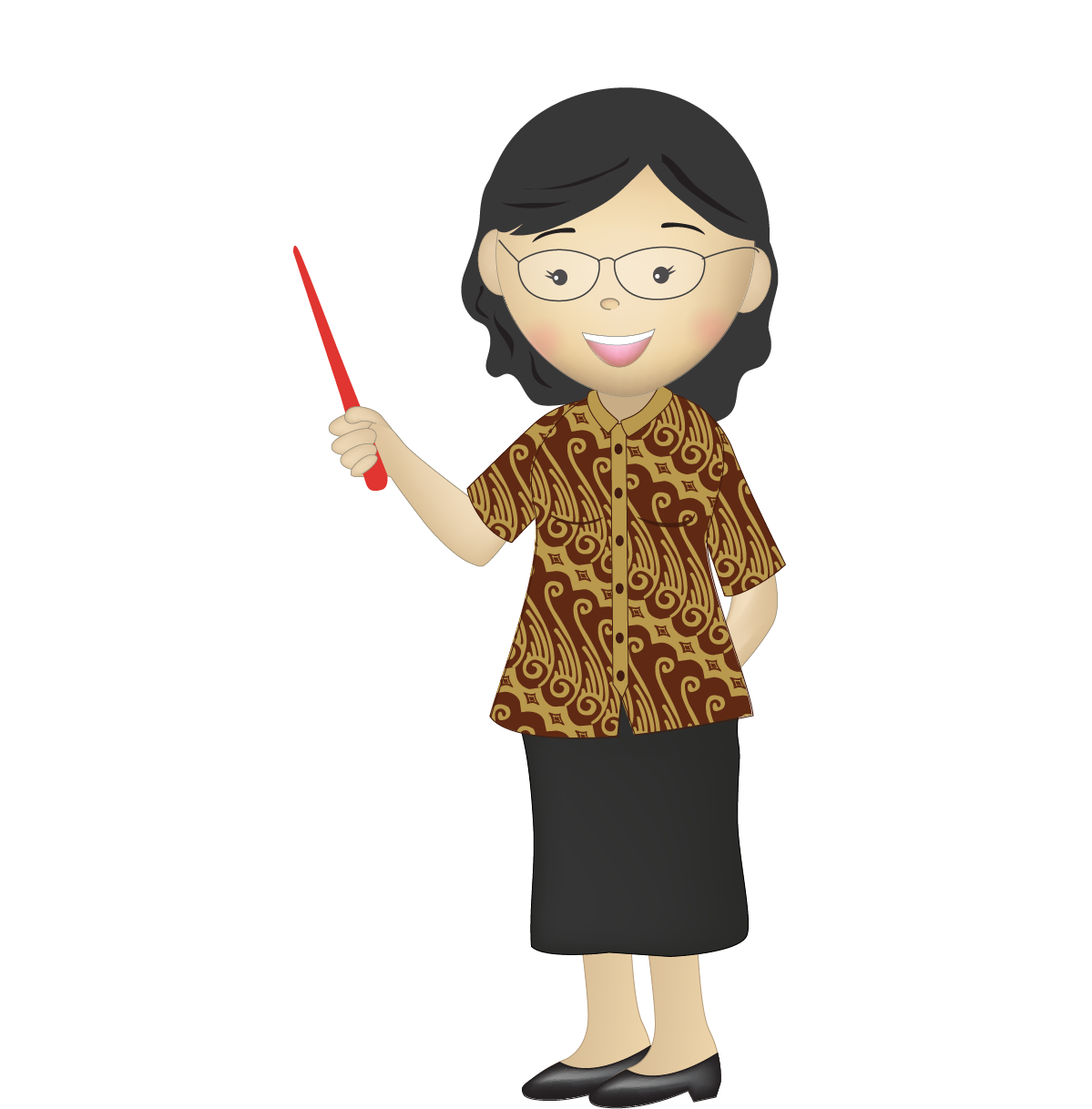 Ada unsur-unsur kalimat, seperti subjek (S), predikat (P), objek (O), dan keterangan (K).

Sebuah kalimat lengkap minimal harus memiliki unsur subjek dan predikat.
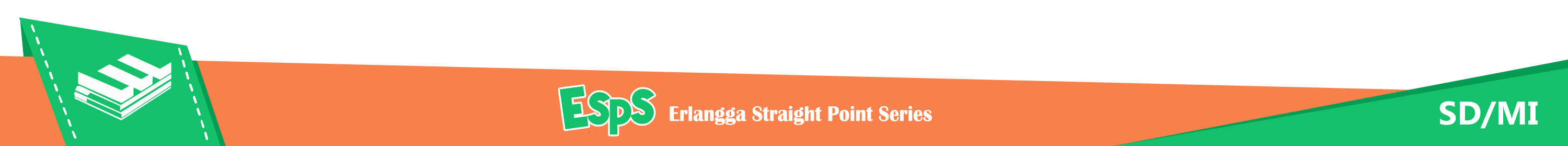 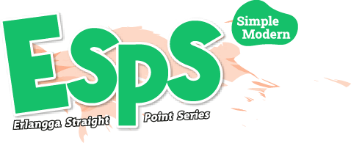 Ada jenis kalimat transitif dan intransitif.
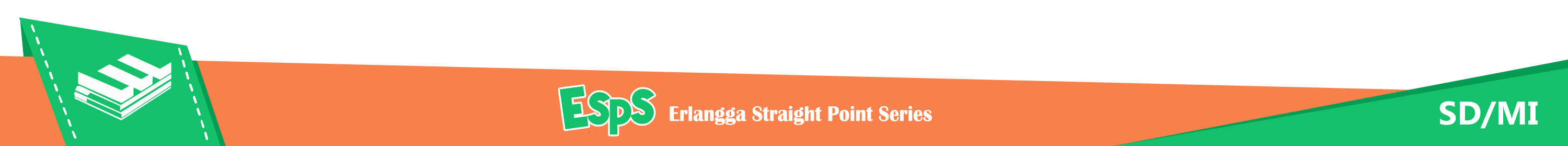 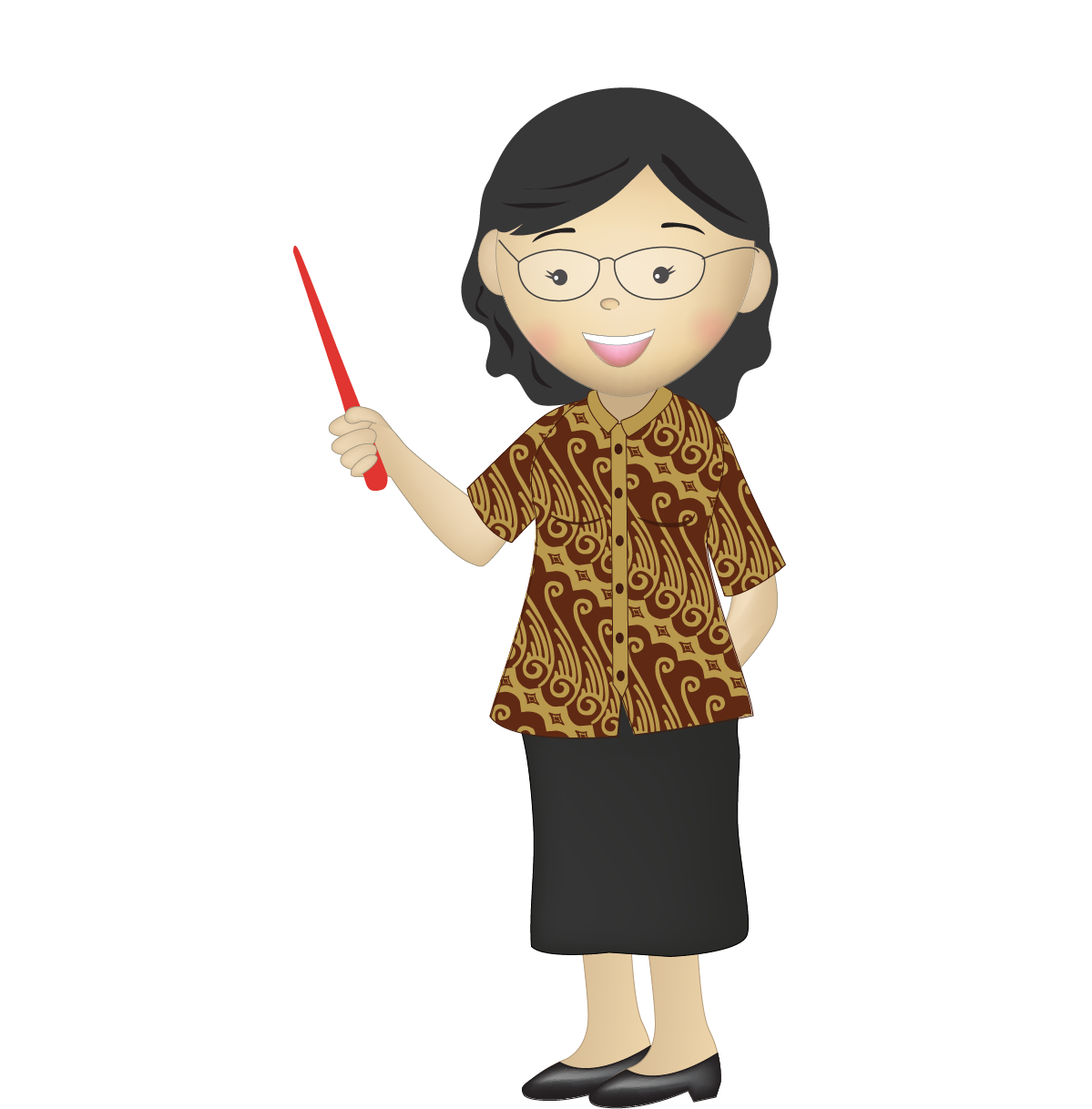 Ayo, perhatikan tayangan video berikut agar kamu lebih memahami unsur-unsur dan jenis-jenis kalimat.

Perhatikan dengan saksama, ya.